Velkommen til SL TR – MØDE
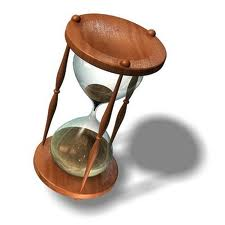 31.10.2016 / 01.11.2016 


TR – Møde 
Af: Erhan Kilic
Aftale om deltidsansattes adgang til et højere timetal
SL har en aftale med KL på dette område som vedrører tjenestemænd og overenskomstansatte. 
Forord : 17. juni 2007 ifbm. trepartsforhandlinger mellem regeringen, KL, Danske regioner, LO og AC. Med baggrund i den forventede mangel på arbejdskraft ønskede man at deltidsansatte fik mulighed for at arbejde mere ! 
AG pligt til at tilbyde timerne til deltidsansatte som ønsker permanent forsørgelse af arbejdstiden. Sagligt opfylder krav til kval og fleksibilitet vedr. arbejdstid sted og opgaver.
Anvendelsesområde
§ 1 ) Ansvendelsesområde
Hvem er omfattet: alle ansatte indenfor KTO`s forhandlingsområde. 
En tidsbegrænset deltidsansat omfattes ikke af aftalen, hvis ansættelsesforholdet er på under en måned. 
Ansatte som i henhold til aftale eller overenskomst af regler der giver deltidsansatte bedre retsstilling.
Formål
Aftalen har til formål at skabe rammerne for, at deltidsansatte, som ønsker det, får mulighed for at arbejde flere timer eller på fuld tid.
Sikrer at processen med at tilbyde ledige timer til deltidsansatte bliver så enkel og tydelig som muligt.
Pligt til tilbud § 3
Når der opstår permanente ledige timer til besættelse, har kommunen pligt til at tilbyde de ledige timer til allerede ansatte medarbejdere. 
Tilbudspligten gælder i forhold til deltidsansatte. 
Tilbudspligten gælder deltidsansatte på tjenestestedet. Tjenestestedet udgør en arbejdsplads, hvor i ledelsesfunktionen har ansættelses og afskedigelsesret.
Pligt til tilbud
Tilbudspligten gælder som udgangspunkt i forhold til de deltidsansatte inden for den overenskomst, som de ledige timer er fastlagt til. 
TR skal underrettes så vidt muligt. 
Proces klar og tydelig Ex. fra vejledning.
Udbud af ledige timer
Deltidsansatte skal have tilbud om ledige og skal gives mulighed for at ansøge om de ledige timer. 
De ledige timer som opstår ved tjenestestedet skal udbydes til allerede deltidsansatte før der kan ske udbud af de ledige timer eksternt eller udbud til andre.
Ansøgning om ledige timer
Den deltidsansatte skal opfylde de saglige kriterier til kvalifikationer og fleksibilitet vedr. arbejdstid sted og opgaver som er knyttet til de ledige timer. 
Hvor flere deltidsansatte har søgt om de ledige timer, afgør tjenestestedet, hvem de ledige timer tilfalder. 
Såfremt en deltidsansat ikke får timerne har man krav på skriftlig begrundet afslag.
Tvister
Hvis aftalen ikke overholdes har SL ret til at anmode om et møde for at løse tvisten. Anmodningen fremsættes skriftligt. 

Løses sagen ikke lokalt kan den løftes til en repræsentant fra KL og SLC - inden 21 dage skal man mødes. 

Løses sagen ikke ved dette niveau kan man løfte sagen til overenskomstbud.
Opsigelse
Aftalen kan opsiges med 3 mdr. gensidig varighed. 

http://www.forhandlingsfaellesskabet.dk/media/215233/2_1.pdf

http://www.forhandlingsfaellesskabet.dk/media/996888/2_2_1.pdf